Liceo Particular Avenida RecoletaFundación María Romo              Departamento de ReligiónDocente: Maritza Huenuanca                                                                                     “EDUCAR ES LA FORMA MÁS ALTA DE LLEGAR A DIOS”
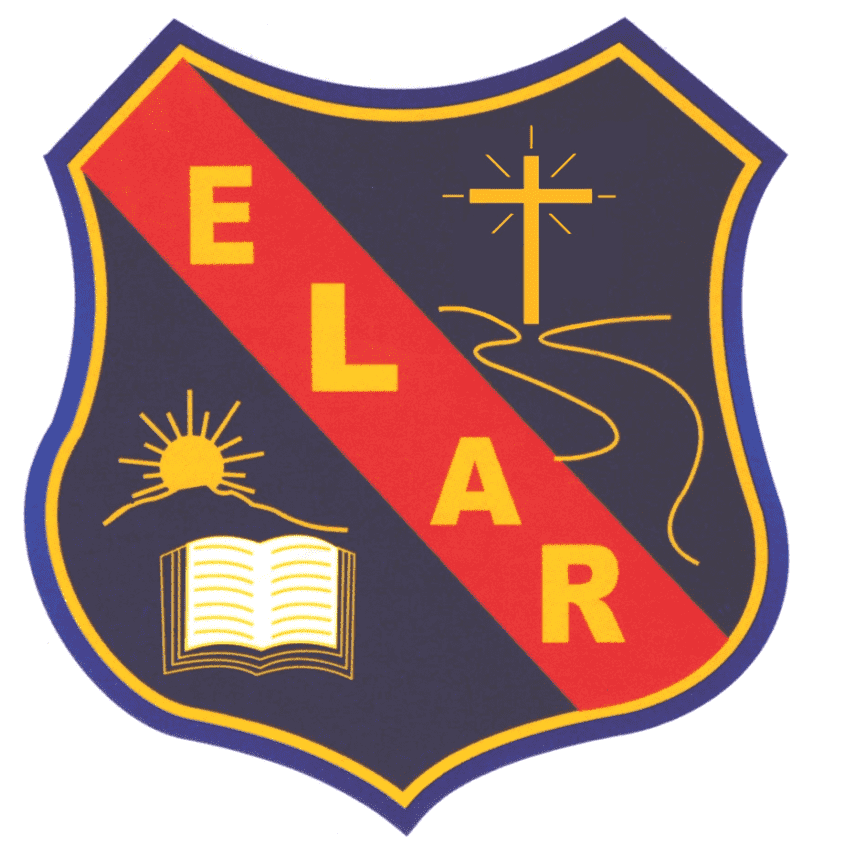 EUCARISTÍA
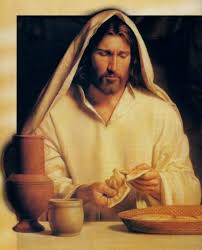 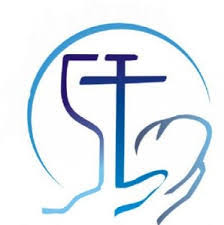 INSTRUCTIVO DE RELIGIÓN QUINTO BÁSICO
Actividad: Los alumnos observan el ppt sobre “La Eucaristía” el cual comentaran con su familia las siguientes preguntas:¿Porque es importante la eucaristía?¿Que recibo en la eucaristía?
Luego los estudiantes buscaran imágenes de la Eucaristía o realizaran dibujos organizándolos para crear una tarjeta,utilzando hoja de block, lápices de colores, papel lustre, tijeras y pegamento. Observar ejemplo:







Coloca tu nombre y curso en un papelito aparte.
Se le saca una foto al trabajo y se envía a mi correo: maritza.huenuanca@elar.cl.
Cualquier consulta se puede enviar por correo y si aun no envía las guías anteriores todavía hay tiempo para hacerlo.
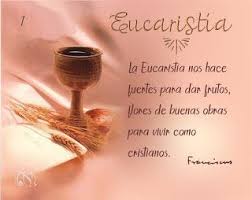 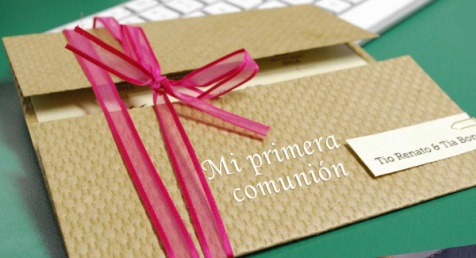 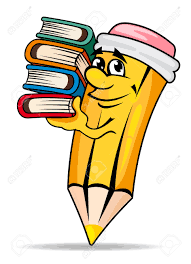